Automated GOLE Fabric
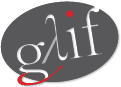 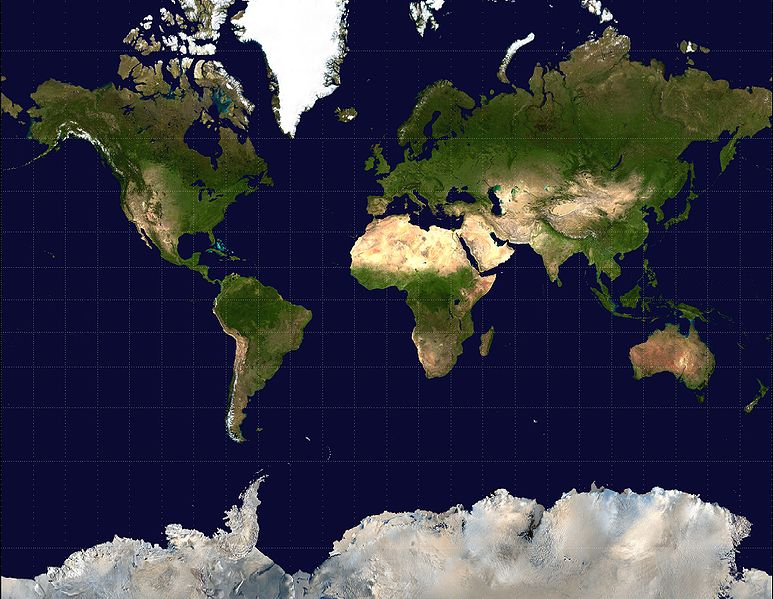 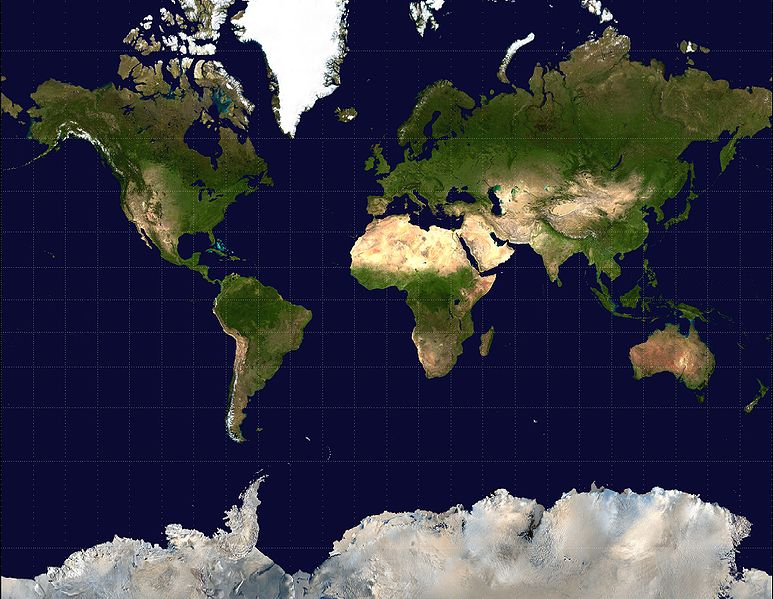 Nordunet
Pionier
CANARIE
KRLight
PSNC
StarLight
GLORIAD
NetherLight
GEANT
US LHCnet
CzechLight
ACE
UvA
JGN-X
KDDI Labs
Cern
ESnet
AIST
The GLIF Automated GOLE global fabric
Automated GOLE + NSI
Joint NSI v1+v2 Beta Test Fabric    Nov 2012
Ethernet Transport Service
KRLight
DynamicKL
DAE
GLORIAD
OpenNSA
Network
NORDUnet
OpenNSA
Network
UvA
OpenNSA
    AMS
KRLight
A
KDDI-Labs
G-LAMBDA-K
Fujimino
StarLight
OpenNSA
CHI
CzechLight
OpenDRAC
   PRA
NetherLight
OpenDRAC
       AMS
JGN-X
CESNET
A
JGN-X
G-LAMBDA-K
TOK
ACE
Pionier
AutoBAHN
    POZ
A
GEANT
AIST
G-LAMBDA-A
Tsukuba
US-LHCnet
OSCARS
SC12
Salt Lake City
GEANT
BoD
ESnet
OSCARS
PSNC
AutoBAHN
   POZ
A
A
A
NSIv1  Networks and Exchange Points
NSIv2  Networks and Exchange Points
NSI peerings (SDPs) unless otherwise indicated these are vlans 1780-1783
Planned/peerings (SDPs)